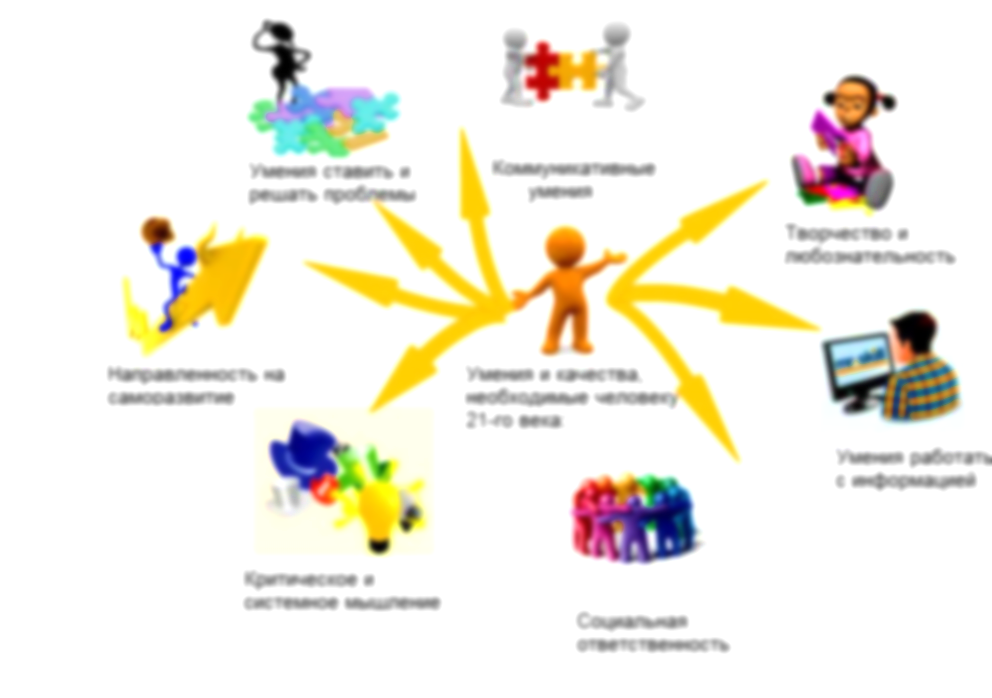 ПРОЕКТИРОВАНИЕ АРХИТЕКТУРЫ ЦИФРОВОГО БИЗНЕСА
ДОПОЛНИТЕЛЬНАЯ ПРОФЕССИОНАЛЬНАЯ ПРОГРАММА ПЕРЕПОДГОТОВКИ
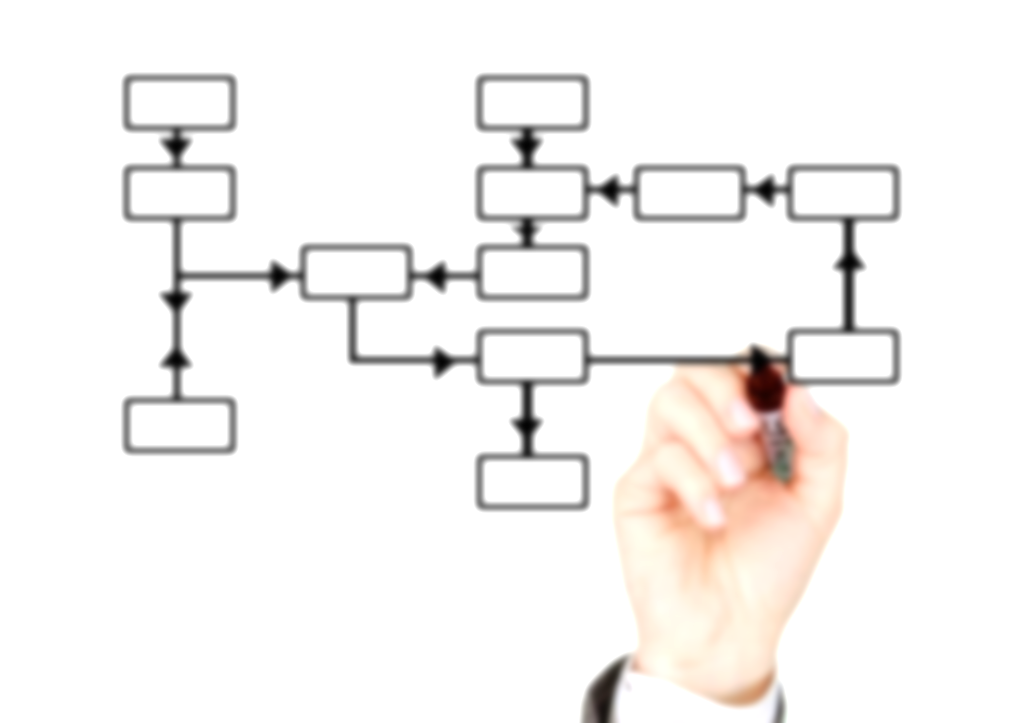 Цель и задачи программы
Программа нацелена на 
формирование теоретических и практических знаний у студентов о базовых нотациях, применяемых для моделирования и документирования бизнес-процессов, принципах автоматизации бизнес-процессов в организации с использованием Low Code  
             Задачами программы являются: 
изучение методов моделирования бизнес-процессов; 
изучение методов получения исходной информации; 
овладение навыками работы с программными инструментами моделирования бизнес-процессов; 
изучение современных нотаций моделирования бизнес-процессов; 
освоение методов автоматизации бизнес-процессов на предприятии, используя Low code.
ОРГАНИЗАЦИЯ И ВНЕДРЕНИЕ БИЗНЕС-ПРОЦЕССОВ
2
По результатам освоения программы специалист будет
Знать: 
Содержание процессного и функционального подходов; профессиональные термины, связанные с моделированием бизнес-процессов; классификацию бизнес-процессов; методики описания и моделирования бизнес-процессов предприятия; средства моделирования бизнес-процессов; устройство и функционирование ИС; современные подходы и стандарты автоматизации организации; основы реинжиниринга бизнес-процессов в организации.
Уметь: 
   Проводить переговоры с заинтересованными лицами; анализировать исходную информацию; моделировать бизнес-процессы предприятия; описывать архитектуру предприятия; проектировать модель ИС;  разрабатывать и применять на практике анкеты сбора информации для построения бизнес-процессов; определять цель, вход, выход, клиента, владельца, ресурсы бизнес-процесса; выделять основные, вспомогательные и управляющие бизнес-процессы на предприятии; моделировать, анализировать и совершенствовать бизнес-процессы с использованием стандартов, технологий и нотаций моделирования.
Владеть: 
   Методами планирования работ по определению первоначальных требованиями; инструментальными средствами моделирования и автоматизации бизнес-процессов организации; методами сбора исходной информации; методами моделирования бизнес-процессов; навыками построения моделей бизнес-процессов предприятия по стандартам (семейство IDEF, workflow); моделирования, анализа и документирования бизнес-процессов с помощью инструментальных средств.
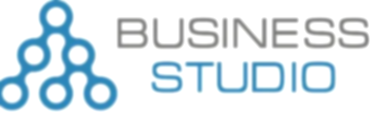 ОРГАНИЗАЦИЯ И ВНЕДРЕНИЕ БИЗНЕС-ПРОЦЕССОВ
3
Руководитель ДППП ИТ-профиля «ПРОЕКТИРОВАНИЕ АРХИТЕКТУРЫ ЦИФРОВОГО БИЗНЕСА»
Буслаева Ольга Станиславовна, к.т.н., доцент кафедры ЦЭИТ ЮУрГу.
Федеральное государственное автономное образовательное учреждение высшего образования «Южно-Уральский государственный университет (национальный исследовательский университет)», ВШЭУ, ЦЭИТ.
Стаж работы в образовательных организациях высшего образования Российской Федерации с 1996 г. (28 лет)
Информация об участии в научно-исследовательских проектах и публикации по данной тематике:
Грант РФФИ «Моделирование и прогнозирование социально-экономических систем c помощью метода собственных состояний»; 
Грант РФФИ «Разработка новых методов обнаружения и управления локальными ударными повреждениями авиационных конструкций из ПКМ»
Буслаева О.С., Руденко А.С. Автоматизация процессов бесконтактного определения геометрических показателей качества дорожного покрытия// 	Актуальные аспекты развития науки и общества в эпоху цифровой трансформации Сборник материалов II Международной научно-практической конференции. Москва, 2022, с. 126-135
Buslaeva O.S., Sapozhnikov, S.B., Bezmelnitsyn, A.V., Ignatova, A.V., Kudryavtsev, O.A. Thin Indicator Films to Assess the Residual Strength of a GFRP after a Local Contact Action //Mechanics of Composite Materials, 2021, 57(1), с. 47-56
Поллак Г.А., Палей А.Г., Буслаева О.С. Optimization of the Production Preparation Process by Simulation Modeling Method// Conference Manual ICMSOA 2021 The 3rd International Conference on Modeling, Simulation, Optimization and Algorithm
Буслаева О.С., Тыртышная Т.Д. Прогнозирование Объема Продаж Предприятия С Использованием Методики Отбора Признаков Scikit–Learn // Материалы I Всероссийской научно-практической конференции. Том Часть 2. Министерство науки и высшего образования Российской Федерации Южно-Уральский государственный университет Кафедра цифровой экономики и информационных технологий. 2022 Издательство: Издательский центр ЮУрГУ, с. 58-64
Серова В.С., Бунова Е.В., Буслаева О.С. Анализ математических методов предотвращения несанкционированных действий при совершении онлайн операций с использованием банковских карт // Актуальные проблемы управления, экономики и финансов в контексте глобальных вызовов. Сборник статей по материалам XXVI Национальной научно-практической конференции с международным участием. Челябинск, 2022. С. 38-45.
ОРГАНИЗАЦИЯ И ВНЕДРЕНИЕ БИЗНЕС-ПРОЦЕССОВ
4
Авторы и преподаватели ДПП ИТ-профиля «ПРОЕКТИРОВАНИЕ АРХИТЕКТУРЫ ЦИФРОВОГО БИЗНЕСА»
ОРГАНИЗАЦИЯ И ВНЕДРЕНИЕ БИЗНЕС-ПРОЦЕССОВ
5
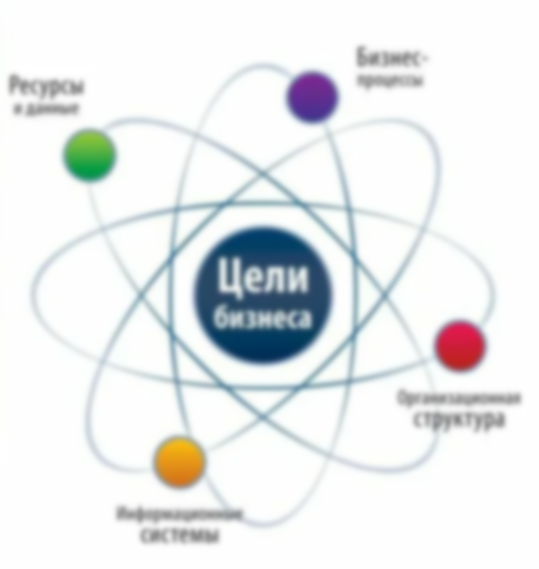 Срок реализации программы - 9 месяцев.Очная форма обучения в группах с дистанционными формами.
ОРГАНИЗАЦИЯ И ВНЕДРЕНИЕ БИЗНЕС-ПРОЦЕССОВ
6
Структура программы
ОРГАНИЗАЦИЯ И ВНЕДРЕНИЕ БИЗНЕС-ПРОЦЕССОВ
7
Структура программы
ОРГАНИЗАЦИЯ И ВНЕДРЕНИЕ БИЗНЕС-ПРОЦЕССОВ
8
Структура программы
ОРГАНИЗАЦИЯ И ВНЕДРЕНИЕ БИЗНЕС-ПРОЦЕССОВ
9
Базы практики
ПАО Сбербанк России


ООО «Компьютерная компания» 


ООО "ЛАНИТ-Урал"


ООО «Первый Бит» 

 Группа компаний «Локос»и др.
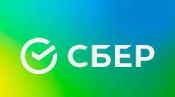 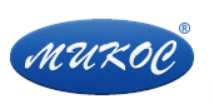 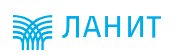 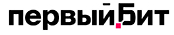 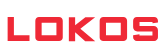 ОРГАНИЗАЦИЯ И ВНЕДРЕНИЕ БИЗНЕС-ПРОЦЕССОВ
10
ИТОГОВАЯ АТТЕСТАЦИЯ
Итоговая аттестация по программе проводится в форме защиты итоговой аттестационной  работы. 
Работа проводится в сроки, предусмотренные учебным планом, графиком учебного процесса, графиком защиты итоговой аттестационной работы. Защита проводится в форме доклада.
С учетом требований программы результаты защиты выпускной квалификационной работы оцениваются по 4-х балльной системе («отлично», «хорошо», «удовлетворительно», «неудовлетворительно»).

Выдаваемый документ: 
диплом о профессиональной переподготовке
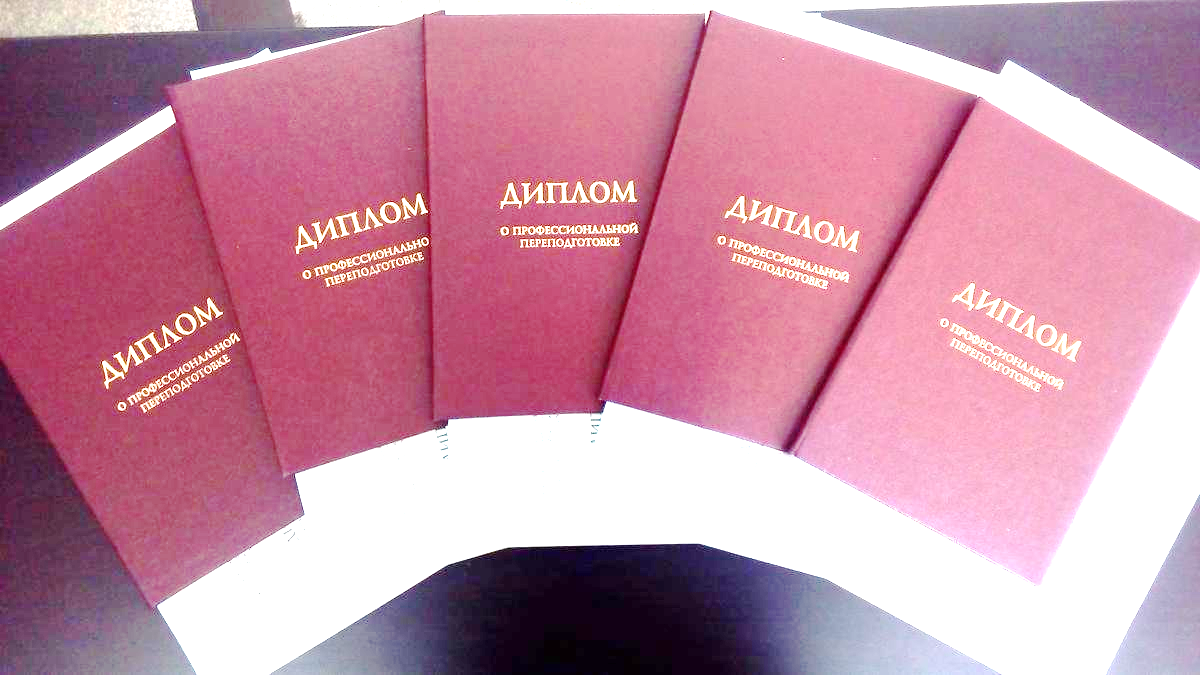 ОРГАНИЗАЦИЯ И ВНЕДРЕНИЕ БИЗНЕС-ПРОЦЕССОВ
11
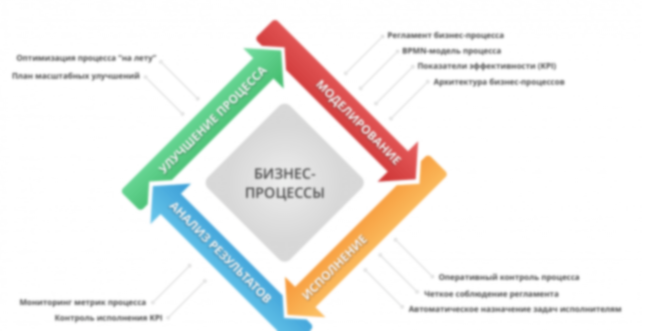 РЕЗЮМЕ и ПЕРСПЕКТИВЫ
Моделирование бизнес-процессов широко применяется при проектировании информационных систем или иных ИТ-решений — сегодня описание процессов при управлении требованиями и создании спецификаций стало практически правилом хорошего тона, и в современном техническом задании вполне можно увидеть не только список требований, но и модели процессов. И, что бы ни говорили на эту тему специалисты в области управленческого и процессного консалтинга,  не стоит забывать о том, что во многих случаях именно задача корректной автоматизации и информационной поддержки деятельности компании является основной при принятии решения о моделировании бизнес-процессов. 
Анализ предметной области (организации) предшествует созданию любой информационной системы и является частью разработки ее модели. На этом этапе определяются потребности пользователей в информации, которые, в свою очередь, предопределяют структуру и содержание базы данных для будущей системы.нформацию о положен
ИТ-специальность после окончания программы:  Системный аналитик, Системный архитектор.
З/плата данных специалистов на рынке труда от 100-200 тыс. руб.
ОРГАНИЗАЦИЯ И ВНЕДРЕНИЕ БИЗНЕС-ПРОЦЕССОВ
12